Community-Based Care 101
January 2025
Discussion Topics
Community-Based Care (CBC) Goals and Background

Single Source Continuum Contractor (SSCC) Contract Information

CBC Implementation

CBC Resources
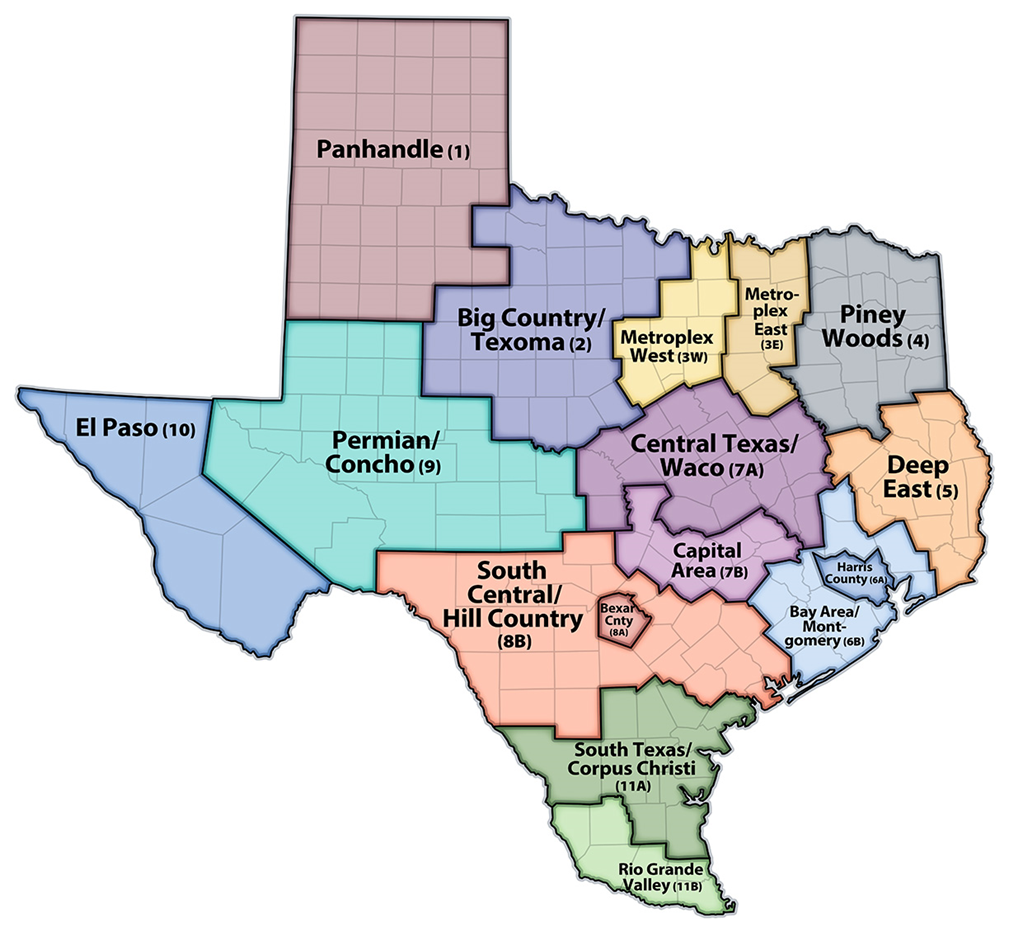 2
What is Community-Based Care (CBC)?
CBC is Texas’ model of providing foster care services, which gives local communities the flexibility to draw on local strengths and resources and find innovative ways to meet the unique and individual needs of children and their families. 
CBC includes many of the services that Child Protective Services (CPS) provided in the DFPS legacy system including foster care, case management, kinship, and reunification services.
3
What are the Goals of CBC?
The goals of CBC are to:
Increase the number of children and youth placed with their siblings and in their home communities;
Increase the number of children and youth who remain in their school of origin;
Decrease the average time children and youth spend in foster care before achieving positive permanency;
Decrease the number of moves children and youth experience while in foster care;
Decrease the duration and intensity of services that children and youth need while in foster care due to improved well-being and behavioral functioning; and
Create robust and sustainable service continuums in communities throughout Texas.
4
Legal Basis for CBC
It is the intent of the Texas legislature for DFPS to contract with community providers of child welfare services, including direct case management; Tex. Fam. Code §264.151 and §264.158.
Single Source Continuum Contractors (SSCCs) assume all of the statutory duties of DFPS per Tex. Fam. Code §264.161.
Legal representation in child protection cases is provided in the same manner as DFPS, Tex. Fam. Code §264.163, i.e. represented by the county attorney, district attorney, criminal district attorney, or attorney general per Tex. Fam. Code §264.009.
5
Community-Based Care Background
6
What is a Single Source Continuum Contractor (SSCC)?
A single contractor in each designated geographic area (community area) creates a network of services, foster homes, and other living arrangements and, when ready, provides case management for each child as well. 
CPS works with each contractor (SSCC) to carefully manage the transition from traditional foster care to community-based care.
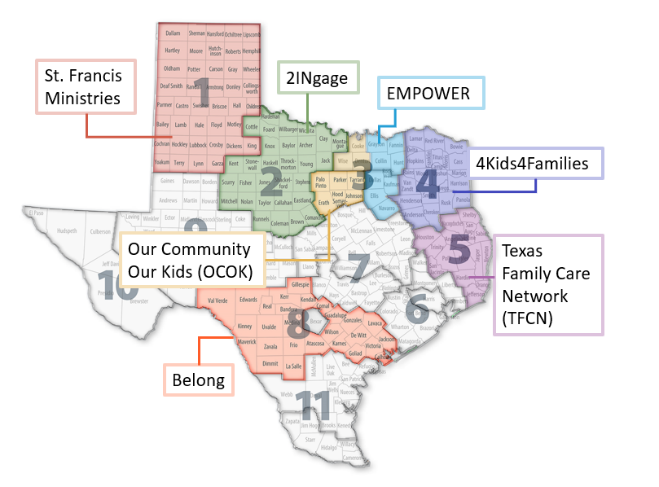 SSCC Applications
8
CBC Contract Information
Performance Measures
Contract performance measures tie back to child safety, permanency, and wellbeing.
Additional performance measures (for Stage II) include % of children and youth that attend school in their school of origin and the percentage of children/youth that are placed with kin.
Stage III, financial incentives and remedies tied directly to time child spends in paid foster care before exiting to reunification, kinship, or adoptive placement.
Monitoring and Oversight
Multi-Disciplinary Team approach to monitoring:
CBC Contract manager is responsible for ensuring contract adherence, fiscal monitoring, and oversight of contractor performance in collaboration with the multi-disciplinary team.
Regional CBC Administrator (CBCA), oversees implementation in each area and tracks case specific issues to resolutions.  Noted trends are elevated to contract manager to address.
DFPS Office of Data and Systems Improvement program supports Continuous Quality Improvement strategies in the community area, through monthly and quarterly data reviews with DFPS and SSCC.   
Case Management Oversight (CMO) staff complete case reads in order to support case management oversight and provide technical assistance.
SSCC contracts have a five-year term with an optional one-time five-year renewal.
9
[Speaker Notes: Note on Stage III- it is a performance indicator but not a true measure]
Stages of CBC Implementation
*Entry into each stage is subject to a review of readiness by DFPS and OCBCT.
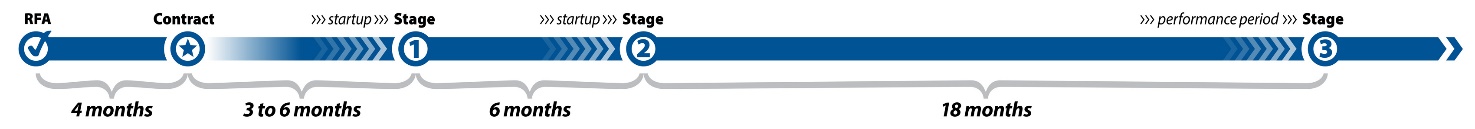 10
[Speaker Notes: Stage III uses child-level data to establish a baseline for positive foster care exits and paid foster care days, their length of stay, and compares the baseline to actual performance.

If an SSCC uses fewer foster care days, thus decreasing time to one of the three types of non-paid settings, an incentive is earned. The general revenue portion of the foster care reimbursement that would have been paid based on baseline projections continues to be paid to be reinvested to improve the quality of care.]
Community-Based Care: 
Stage II SSCC Performance Measures
11
11
CBC Implementation- January 2025
R1 - Saint Francis - Stage III
R2 - 2INgage - Stage III
R3W - OCOK - Stage III (southern 7 counties), and Stage II (Cooke, Denton, and Wise)
R3E - EMPOWER- Stage II
R4 - 4Kids4Families - Stage II
R5 - TFCN - Stage II
R8B - Belong - Stage III
12
CBC Future Implementation and Enhancements
Current Procurement Activities:
RFA for 6A, 6B, 8A, (10) was released on March 1, 2024.
Responses were received for Regions 6A, 6B, and 8A; however, no responses were received for Region 10. 
Negotiations with respondents are underway. 
Interagency Contract (IAC) with University of Texas at Austin for CBC Process Evaluation to understand the strengths and challenges of implementing CBC in Regions 1, 2, 3W, and 8B
Request for Information (RFI) for R9 and R10
Closed September 3, 2024. Provides crucial stakeholder feedback to inform the implementation of CBC in these rural regions.
Future Procurement Plans:
Legislative Appropriations Request includes funding request for Regions 7A, 7B, 11A, and 11B 
Unsolicited Proposals for Region 7A:
Three were received in Fall 2024. DFPS will move to a competitive procurement/RFA
13
CBC Implementation Moving Forward
14
Resources
CBC Webpage: Current events and reports, SSCC and DFPS contact information, request a presentation (www.communitybasedcare.org)  
CBC Concerns or Complaints: CBCComplaints@dfps.texas.gov 
General CBC Inquiries: CBCare@dfps.Texas.gov
15
Thank You
Community-Based Care Operations
Hollie Mims
Hollie.Mims@dfps.Texas.gov
512-239-9657